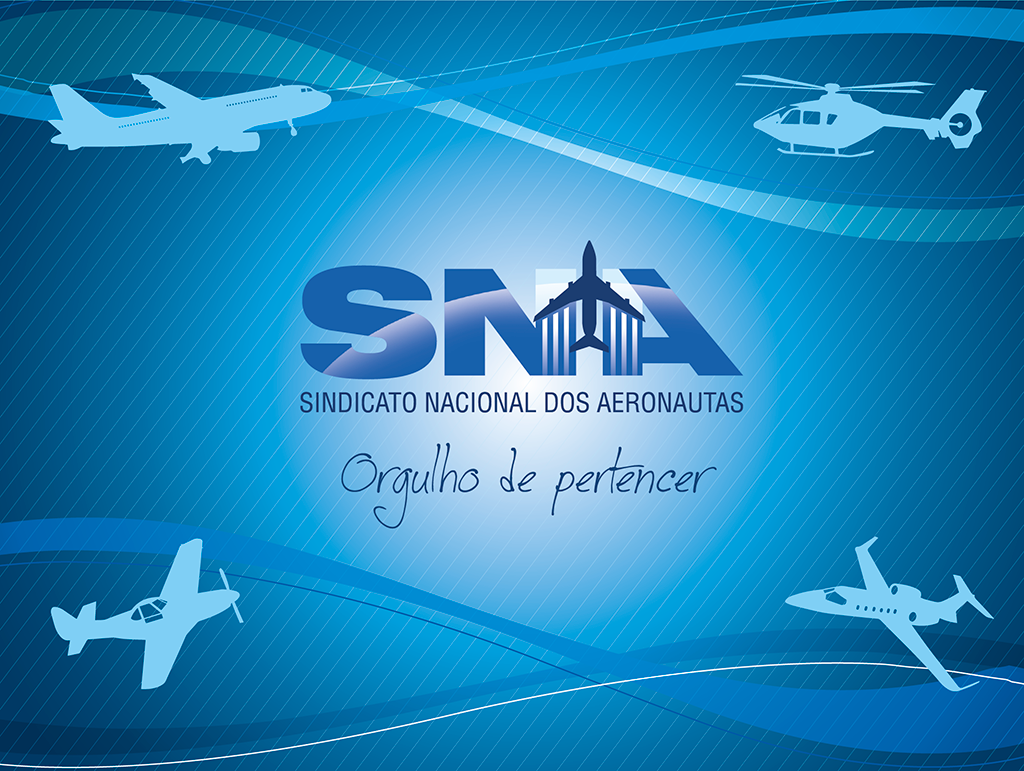 CRM

Corporate Resources Management
Brasil
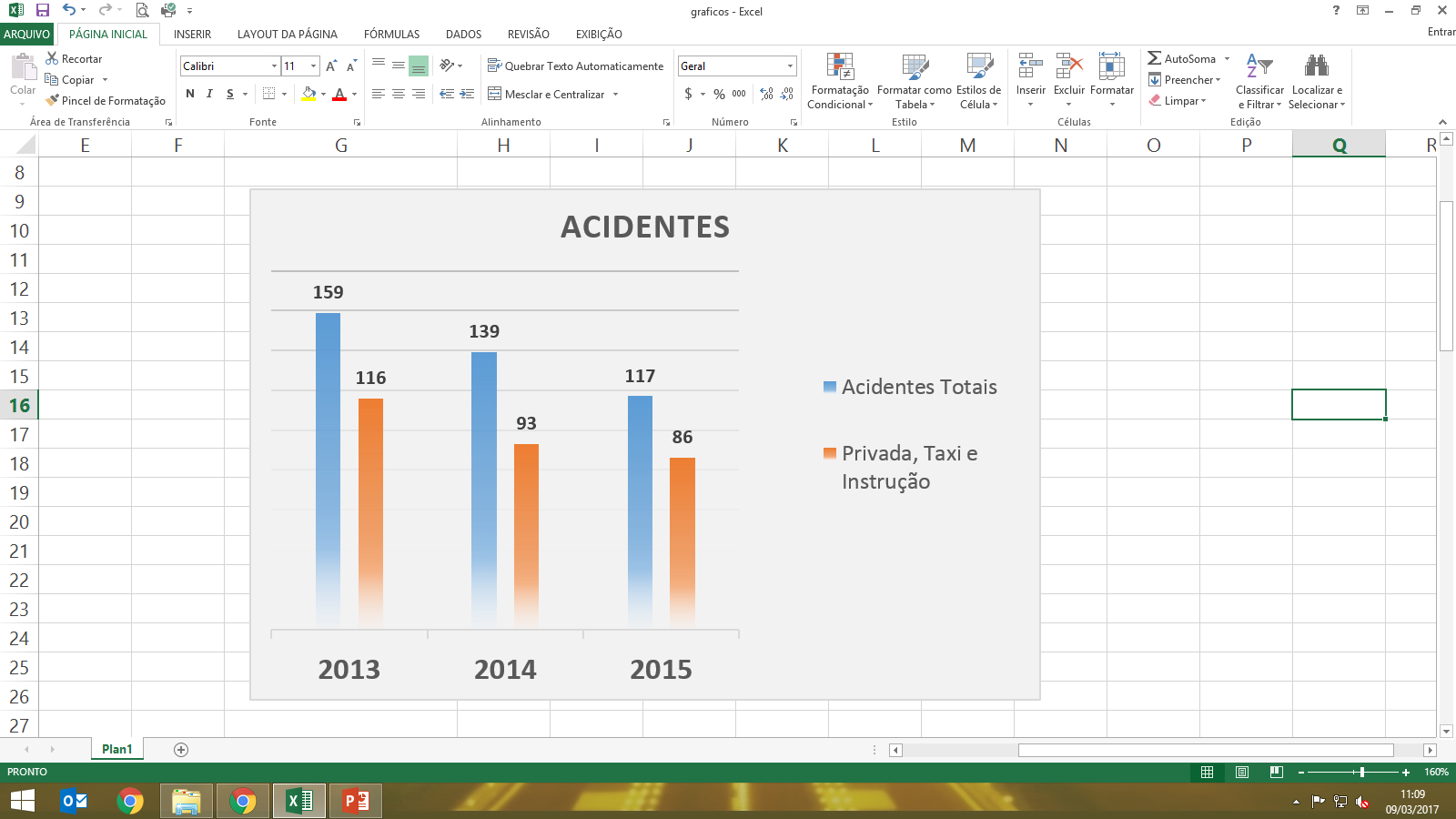 (73%)
(67%)
(73%)
Fonte: ANAC
Brasil
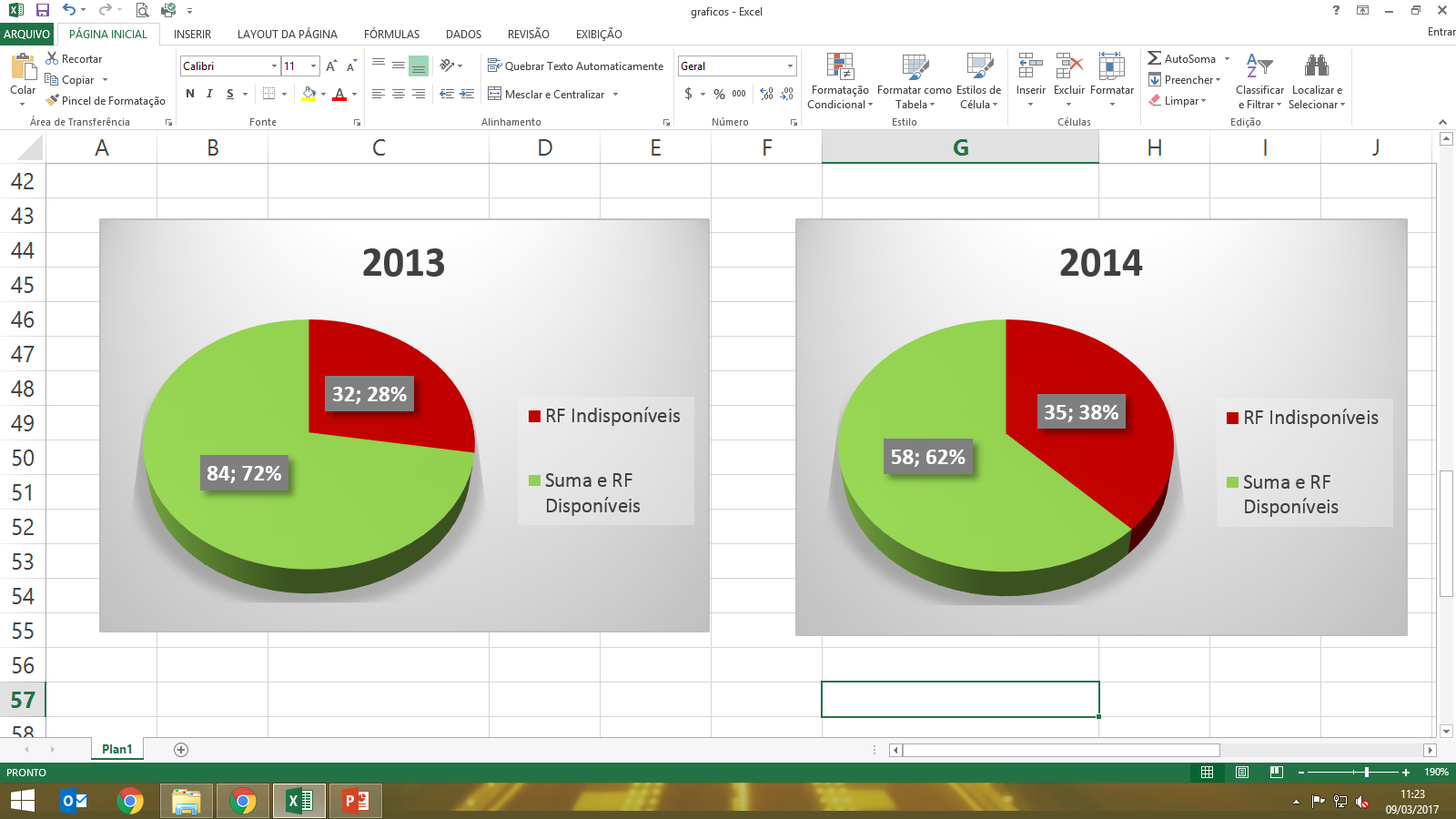 30 Acidentes (35%) 
FATORES CONTRIBUINTES:
Coordenação de cabine; 
Julgamento de pilotagem; 
Liderança; 
Percepção; 
Processo decisório; 
Supervisão gerencial;
Formação, capacitação e treinamento.
Fonte: CENIPA
Brasil
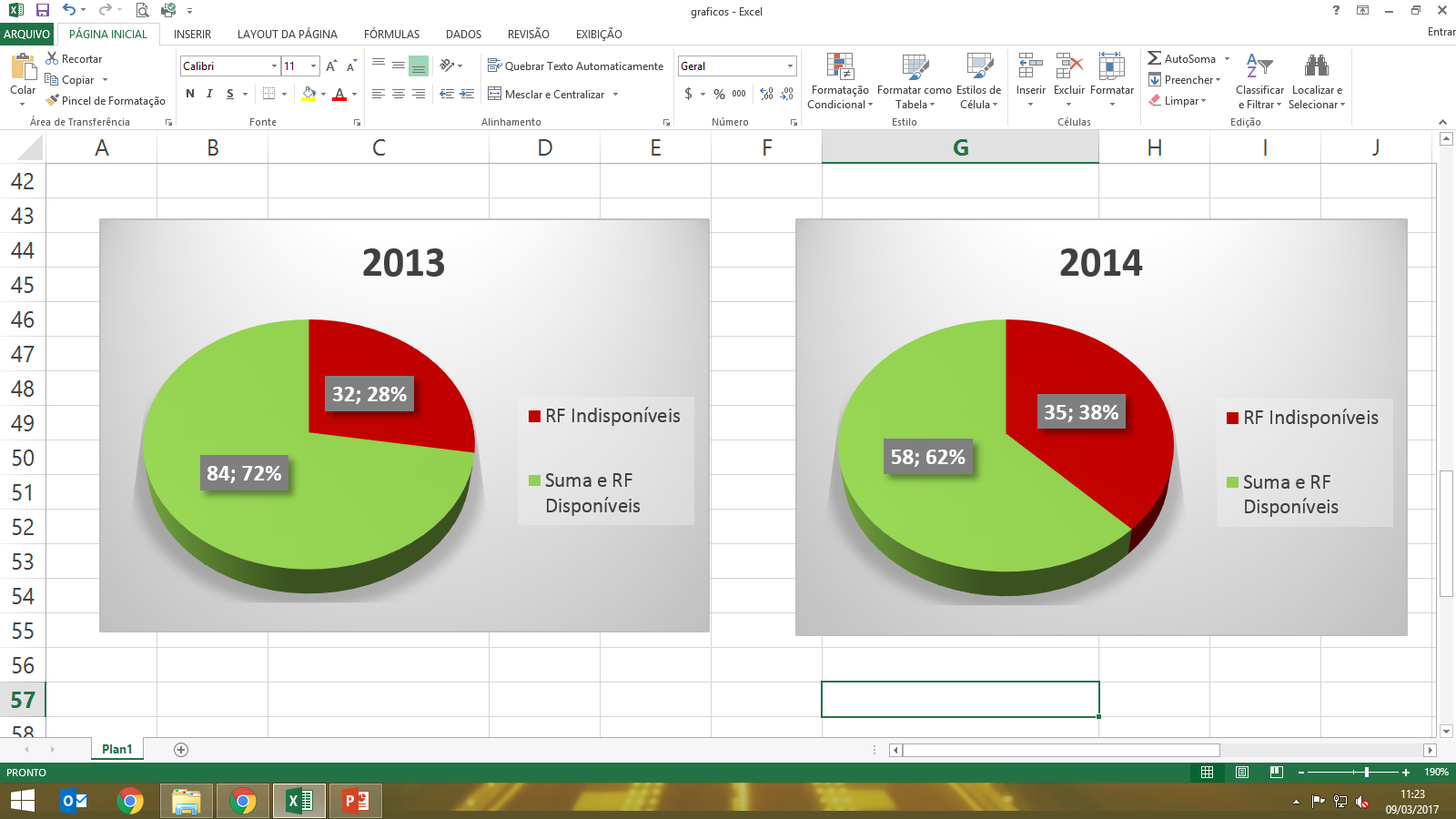 31 Acidentes (53%)
FATORES CONTRIBUINTES:
Julgamento de pilotagem; 
Processo decisório; 
Supervisão gerencial;
Formação, capacitação e treinamento.
Fonte: CENIPA
Brasil
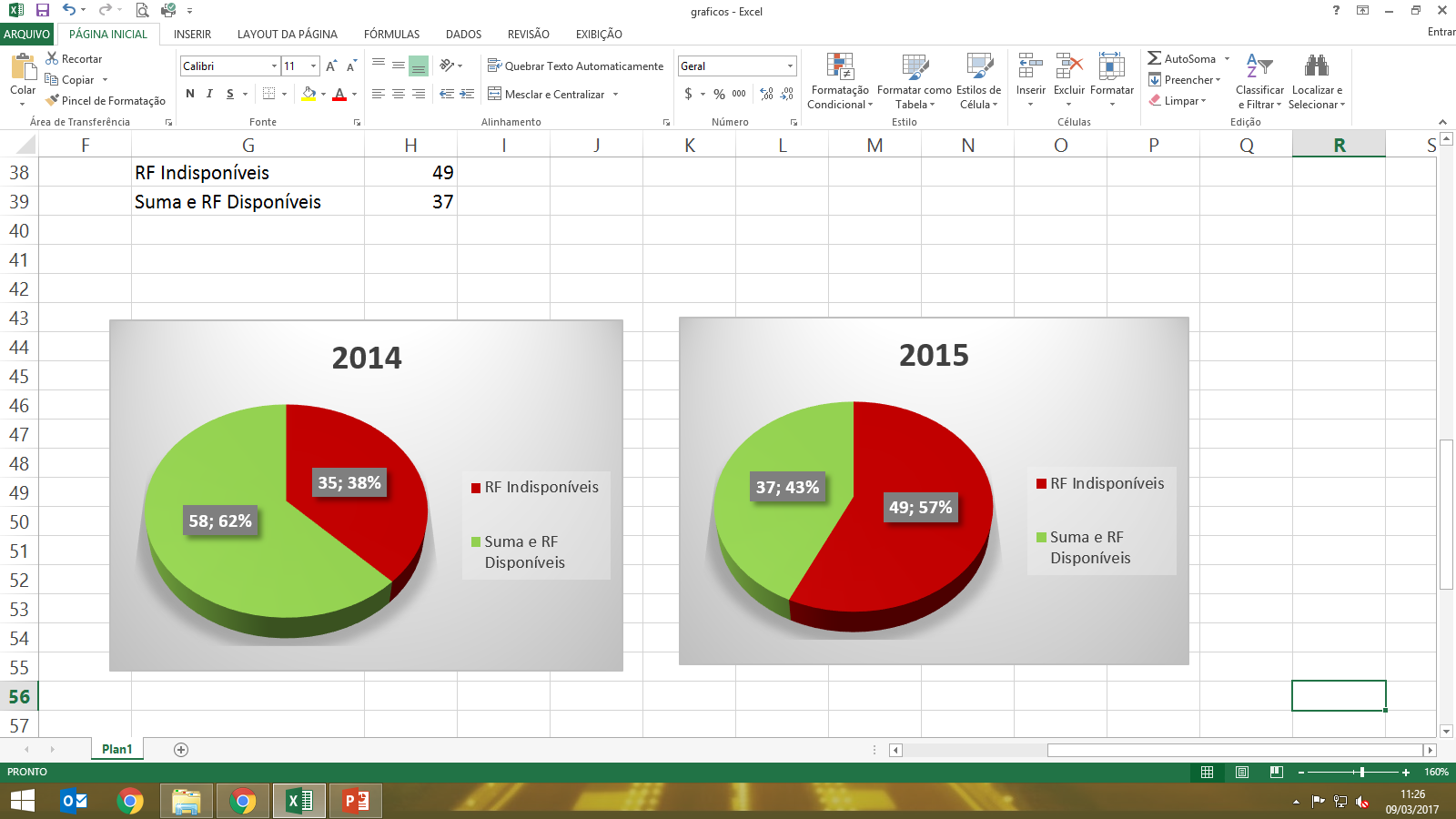 15 Acidentes (40%)
FATORES CONTRIBUINTES:
Coordenação de cabine; 
Comunicação; 
Julgamento de pilotagem; 
Processo decisório;  
Supervisão gerencial.
Fonte: CENIPA
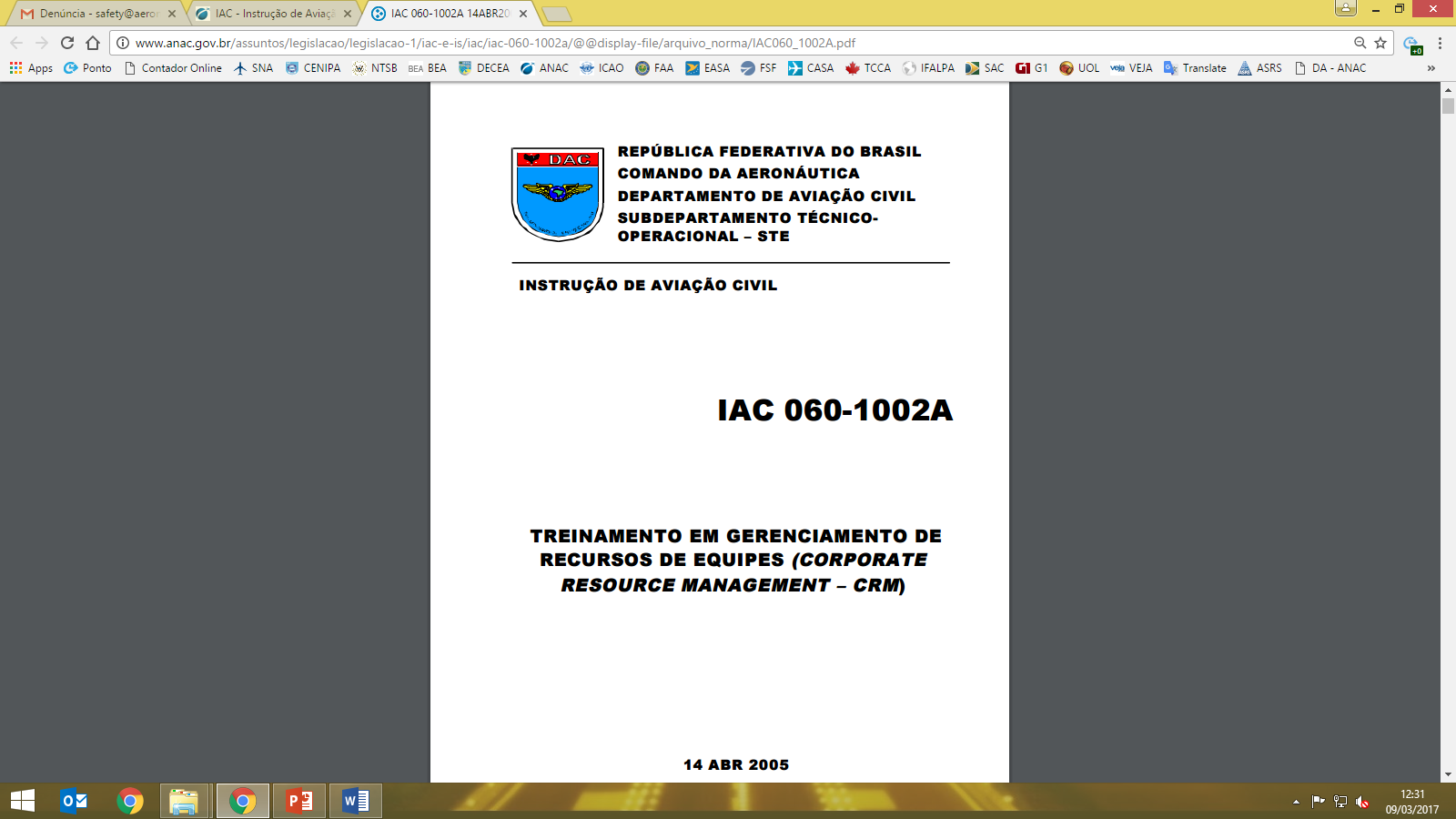 Legislação
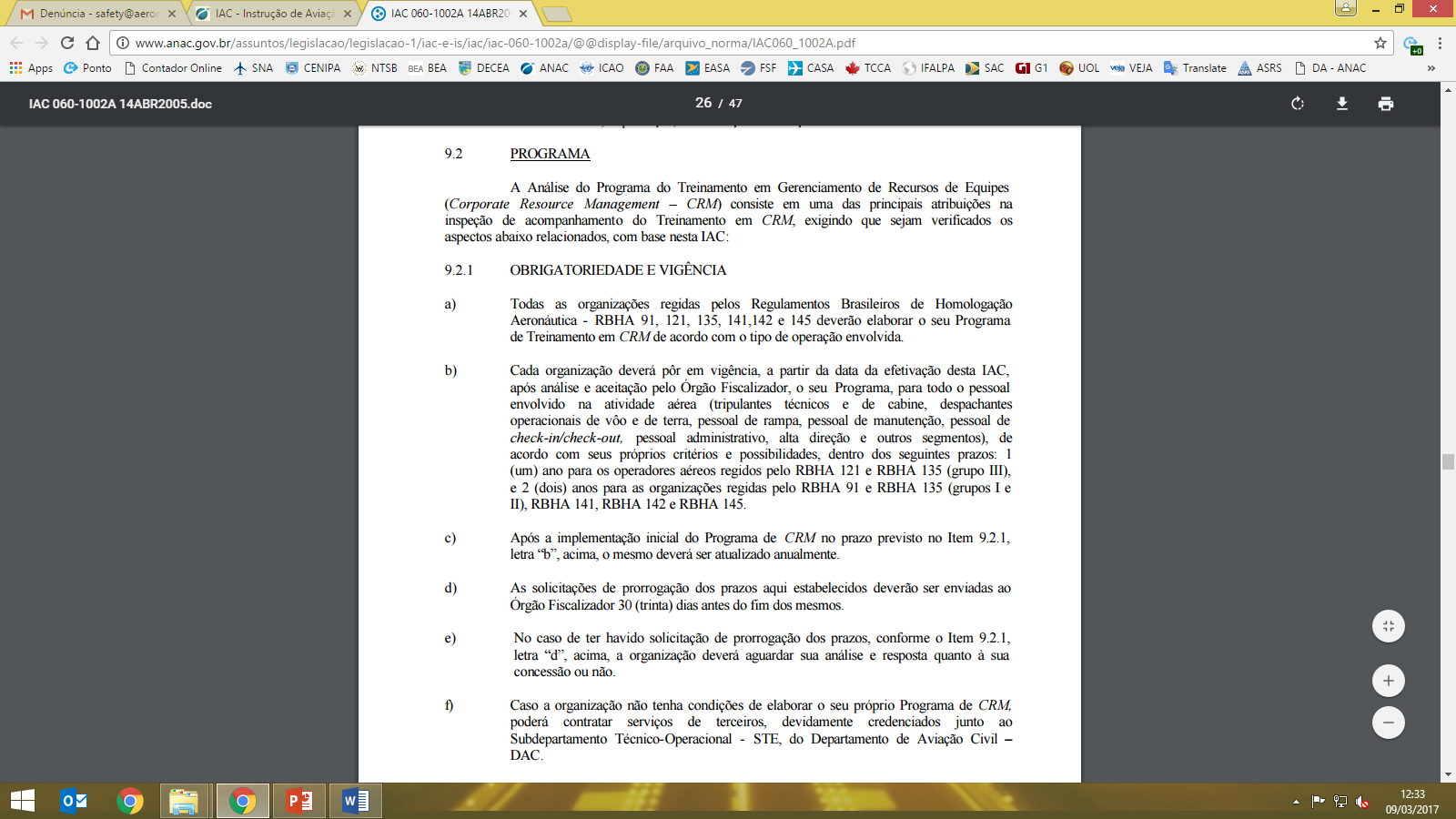 Cenário Atual
Falta de apoio da alta gestão, de controle interno e de qualidade dos programas de CRM
Demanda para uma IS para atualizar a IAC 060-1002A
Sugestões
Ações em conjunto com a Agência:

Divulgação;
Conscientização;
Capacitação;
Educação;
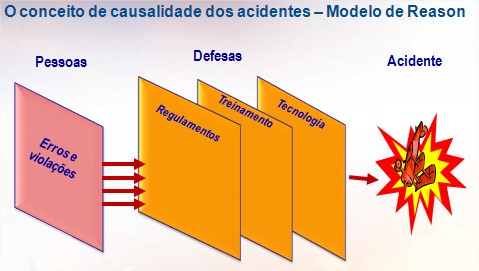 CRM
Sugestões
OBJETIVO: disseminar a cultura de segurança de voo através da aplicação do CRM, de início para aeronautas regidos sob o RBHA 91, RBAC 135 e RBHA 141.

METODOLOGIA: cursos e palestras ministradas por
facilitadores do SNA
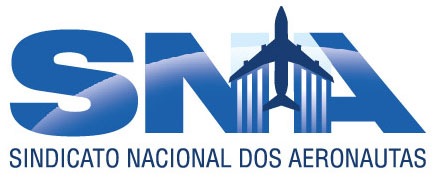 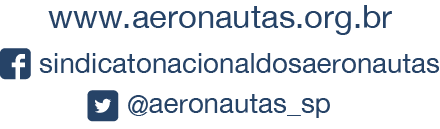 Muito obrigada!

Luciana Carpena

carpena@aeronautas.org.br